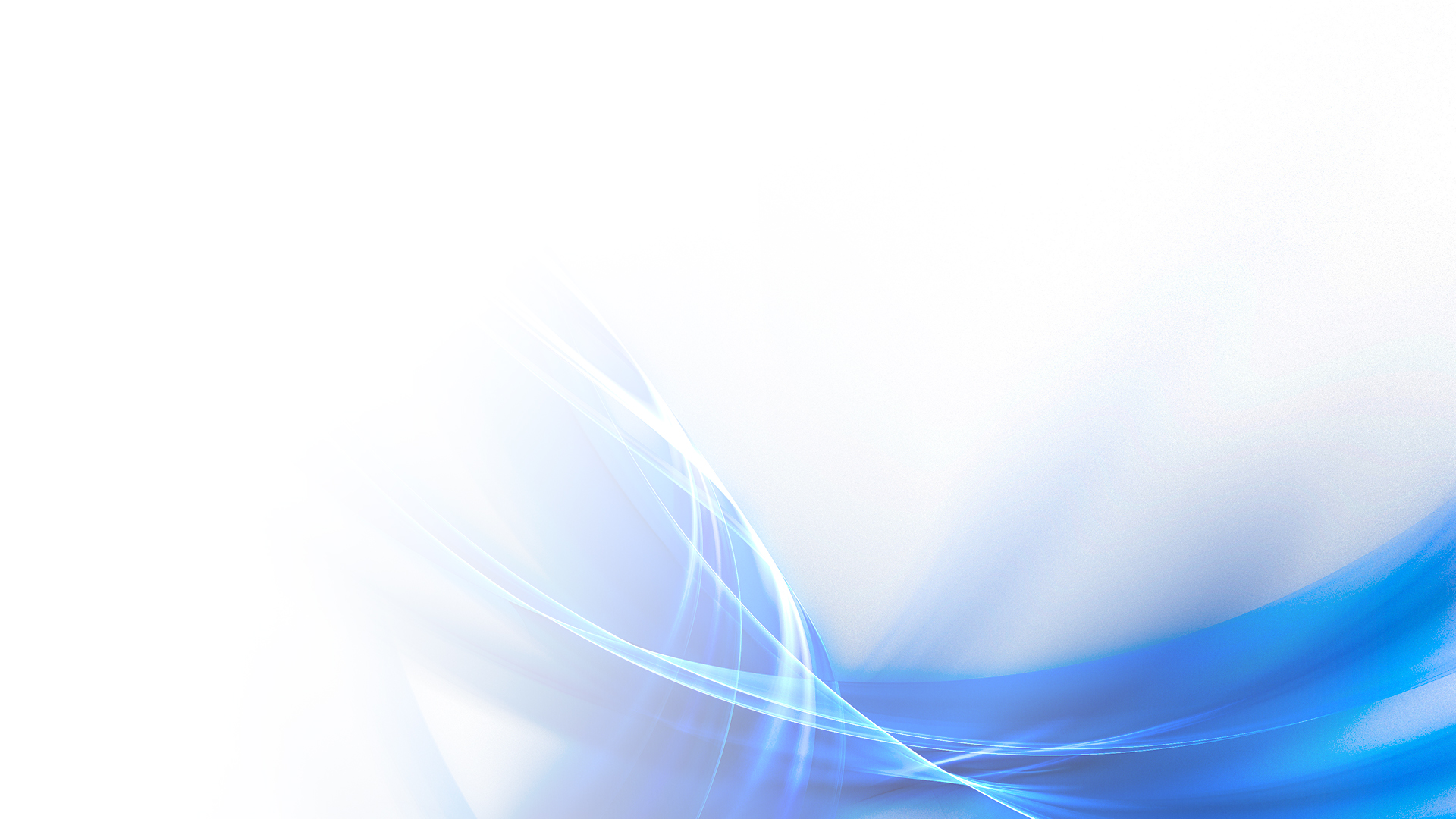 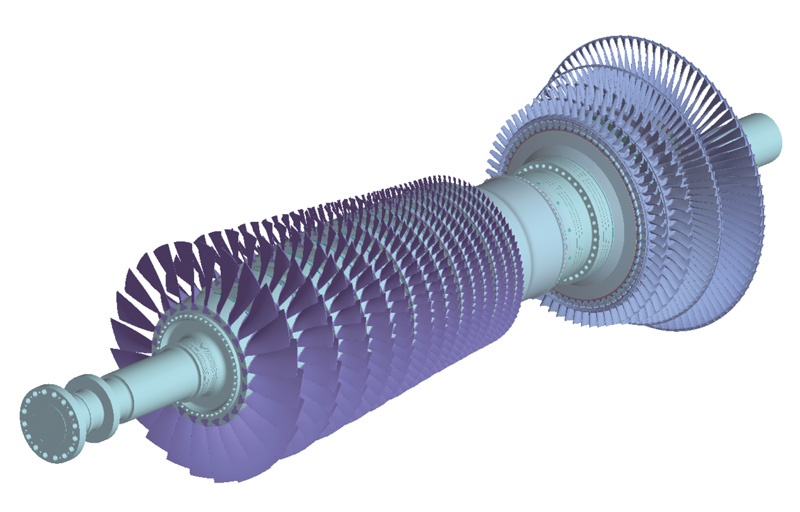 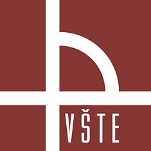 Vysoká škola technická a ekonomická
v Českých Budějovicích
Ústav technicko-technologický
Kritické otáčky rotorů
Autor  bakalářské práce: Tomáš Pešek
Vedoucí bakalářské práce: doc. Ing. Petr Hrubý, CSc.
Oponent bakalářské práce: Ing. Martin Podařil, Ph.D.

České Budějovice, červen 2016
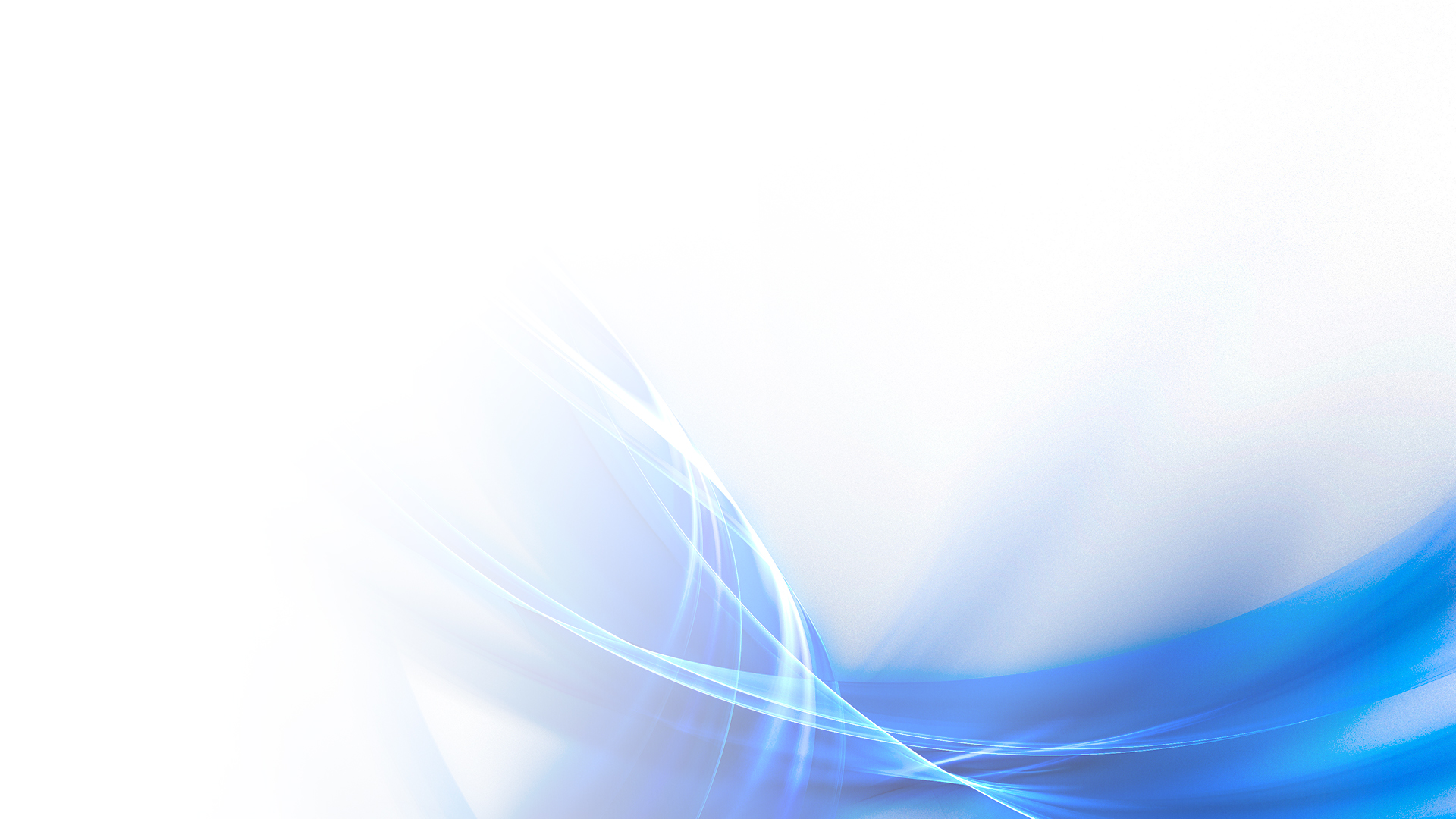 Osnova obhajoby
Motivace a důvod řešení problému
 Cíl práce
 Struktura práce
 Použité metody
 Výsledky
 Závěr
 Otázky vedoucího a oponenta BP
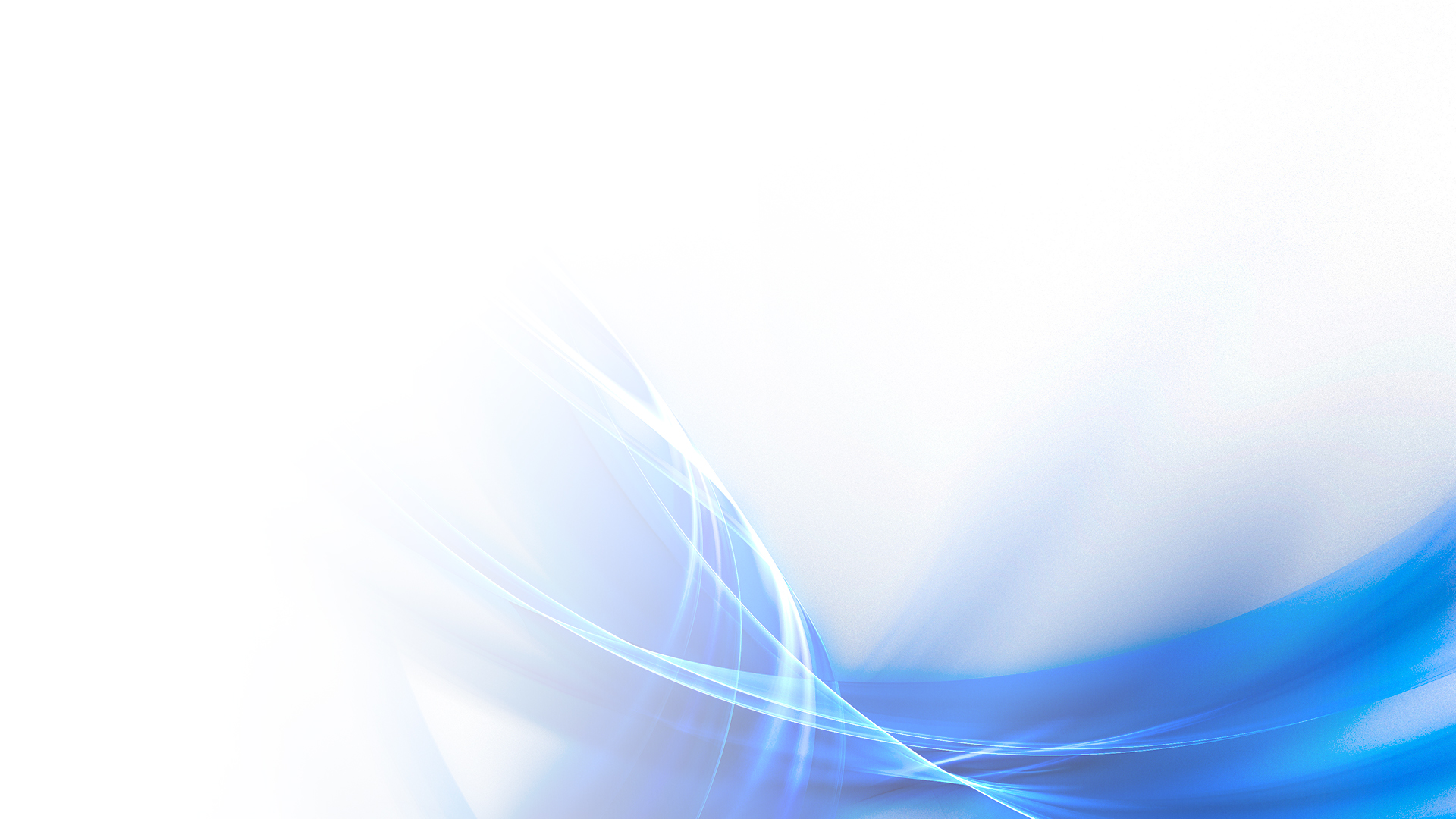 Motivace a důvod k řešení problému
Zájem o danou problematiku
 Prohloubení znalostí v této oblasti 
 Využití v praxi
 Atraktivnost témata
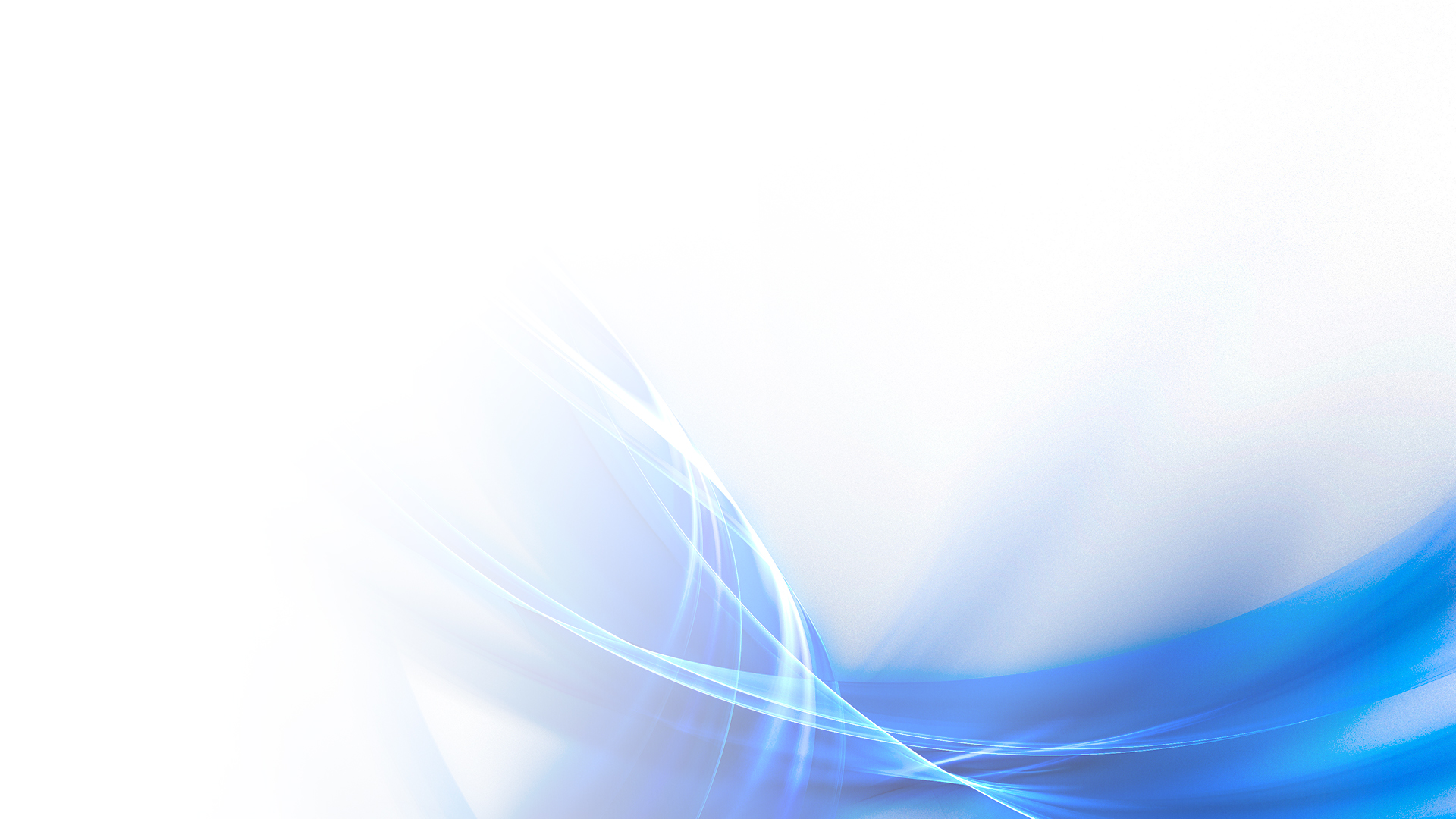 Cíl práce
,,Cílem práce je analyzovat výpočtové metody pro předpovídání chování rotoru za provozu. Zaměřit se na rizika přechodu kritických otáček a analyzovat vliv geometrických parametrů a materiálových hodnot na polohu kritických otáček.“
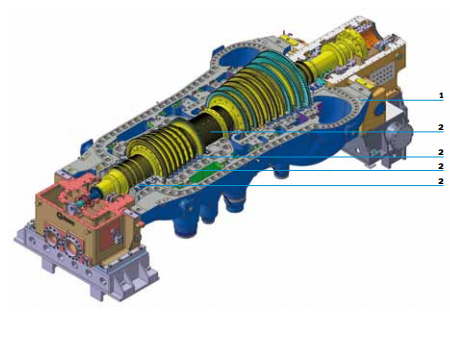 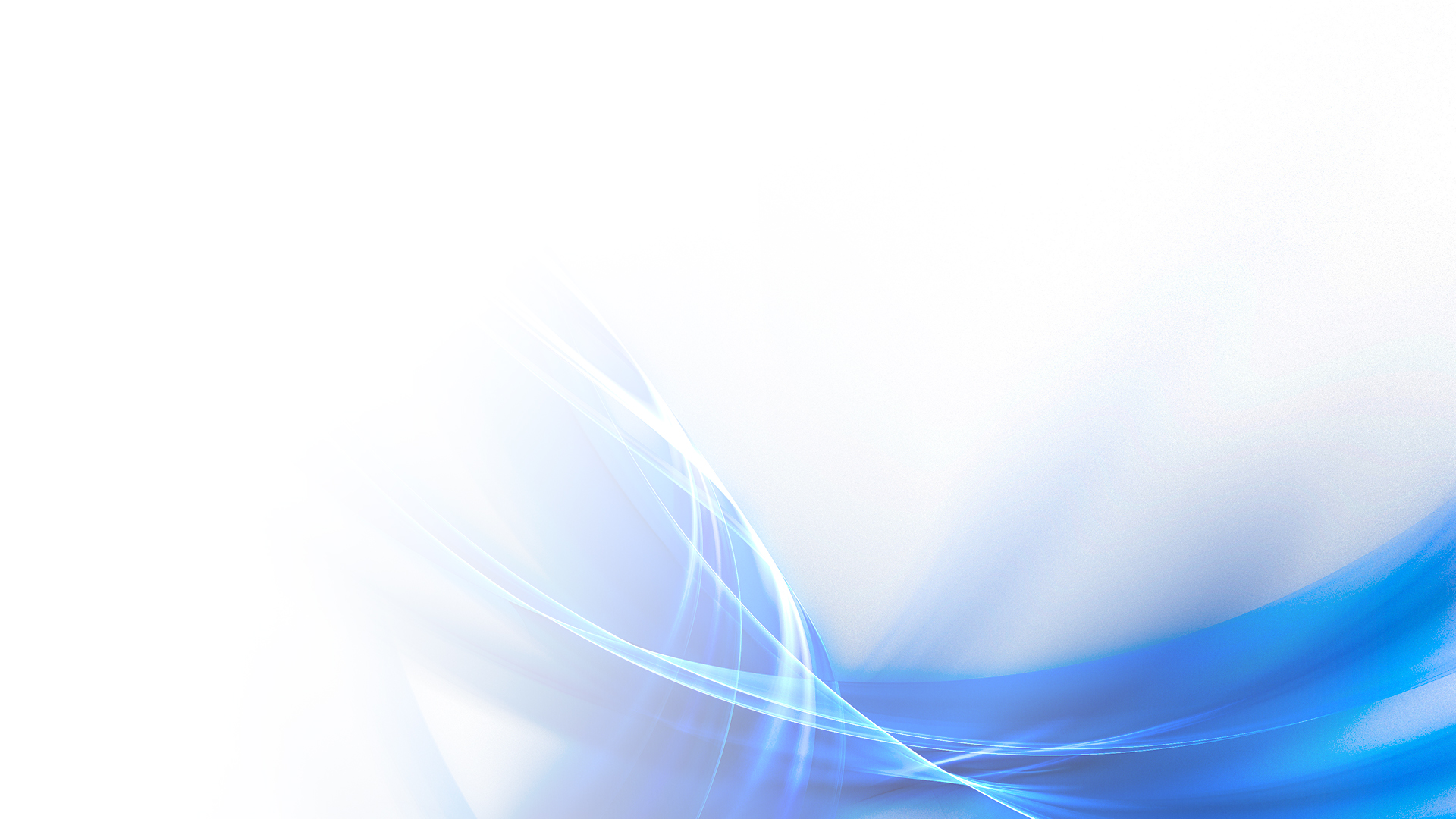 Struktura práce
Teoretická část
Kritické otáčky
Vyvažování ve strojírenství
Metody řešení modálních a spektrálních vlastností rotorů
Aplikační část
Výpočet hřídele rotoru na jednotlivých případech
Stanovení základních dimenzí rotoru a volba materiálu rotoru
Dosažené výsledky 
Závěr
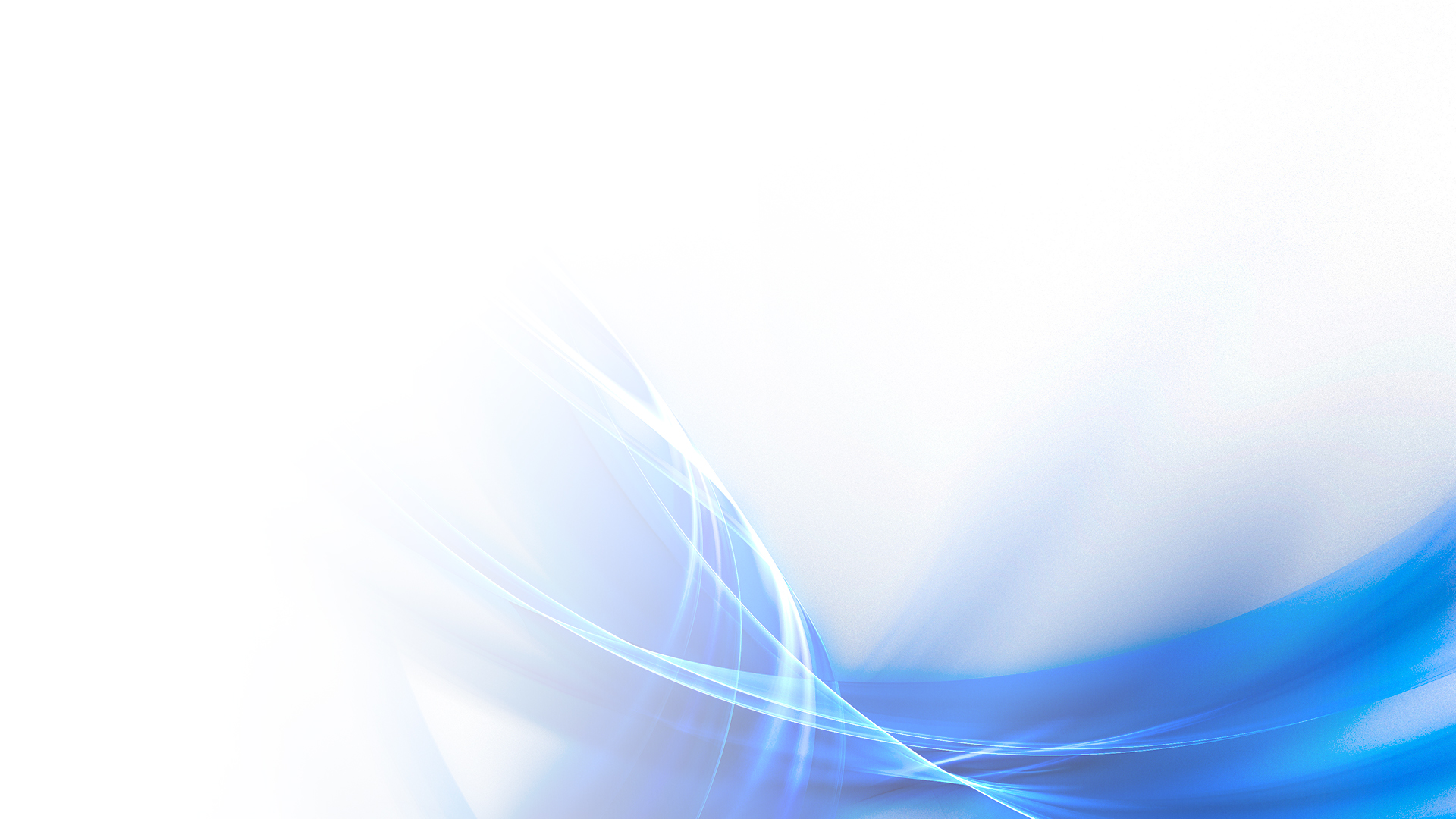 Použité metody
Odvození amplitudové rovnice pro případ rotoru ve tvaru jednorozměrného kontinua na tuhých ložiskách ve stavu ustáleného krouživého kmitání.
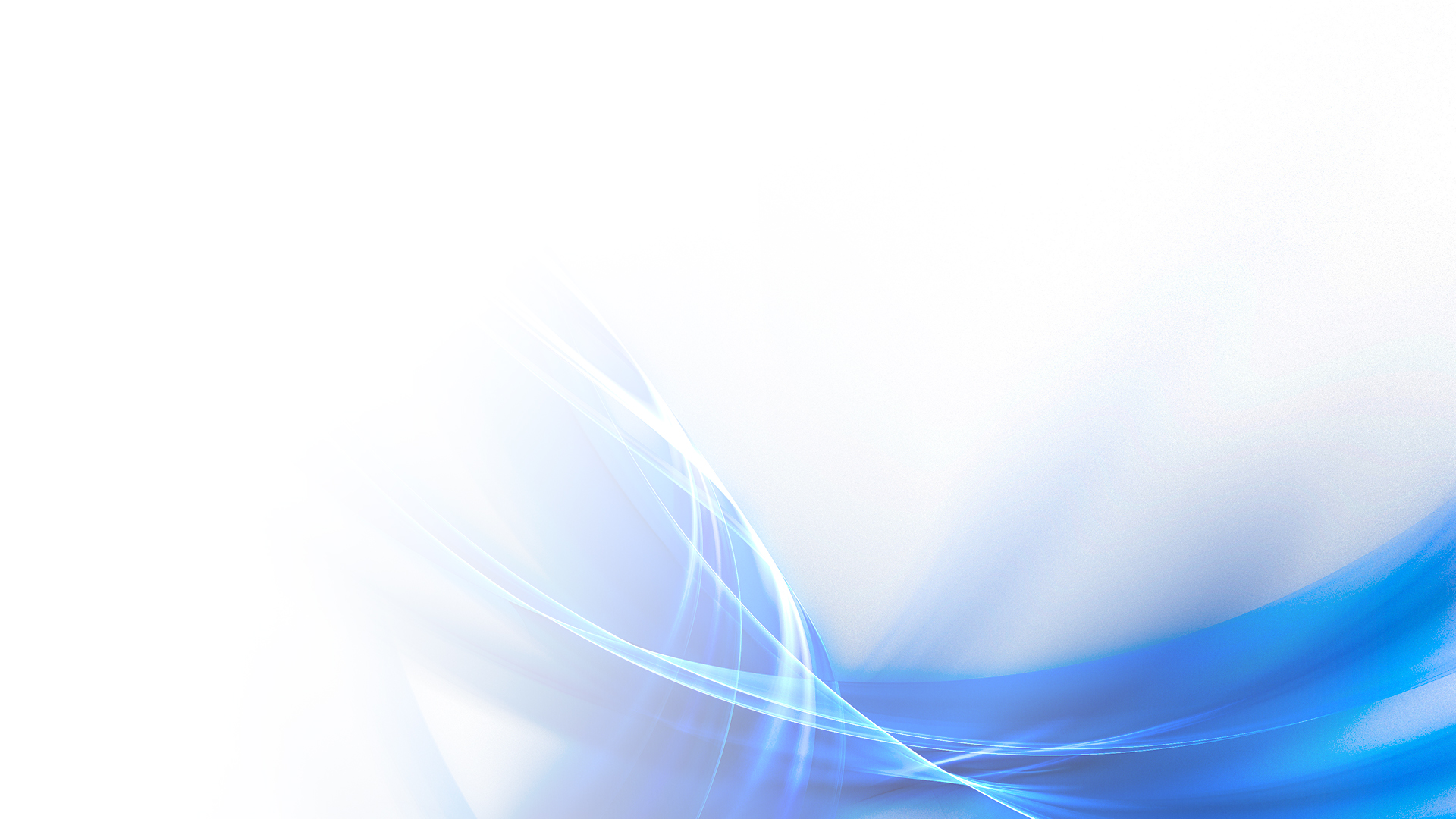 Použité metody
Kritické otáčky- hřídel se spojitě rozloženou hmotou
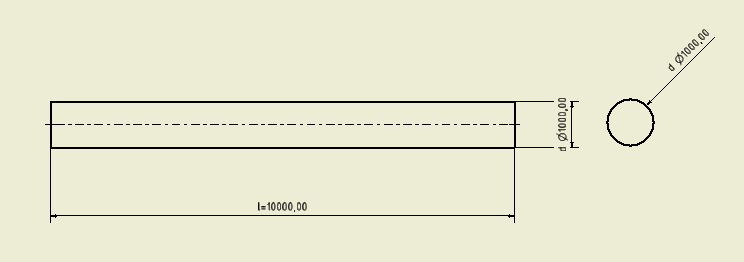 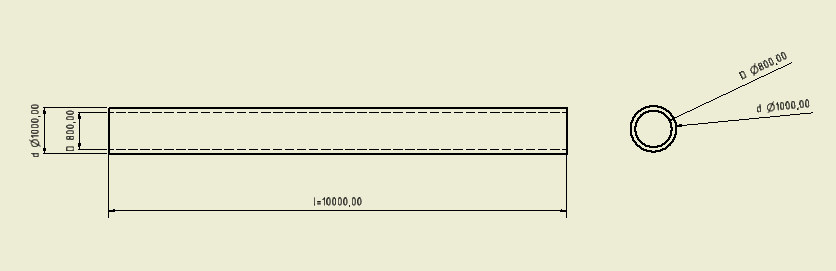 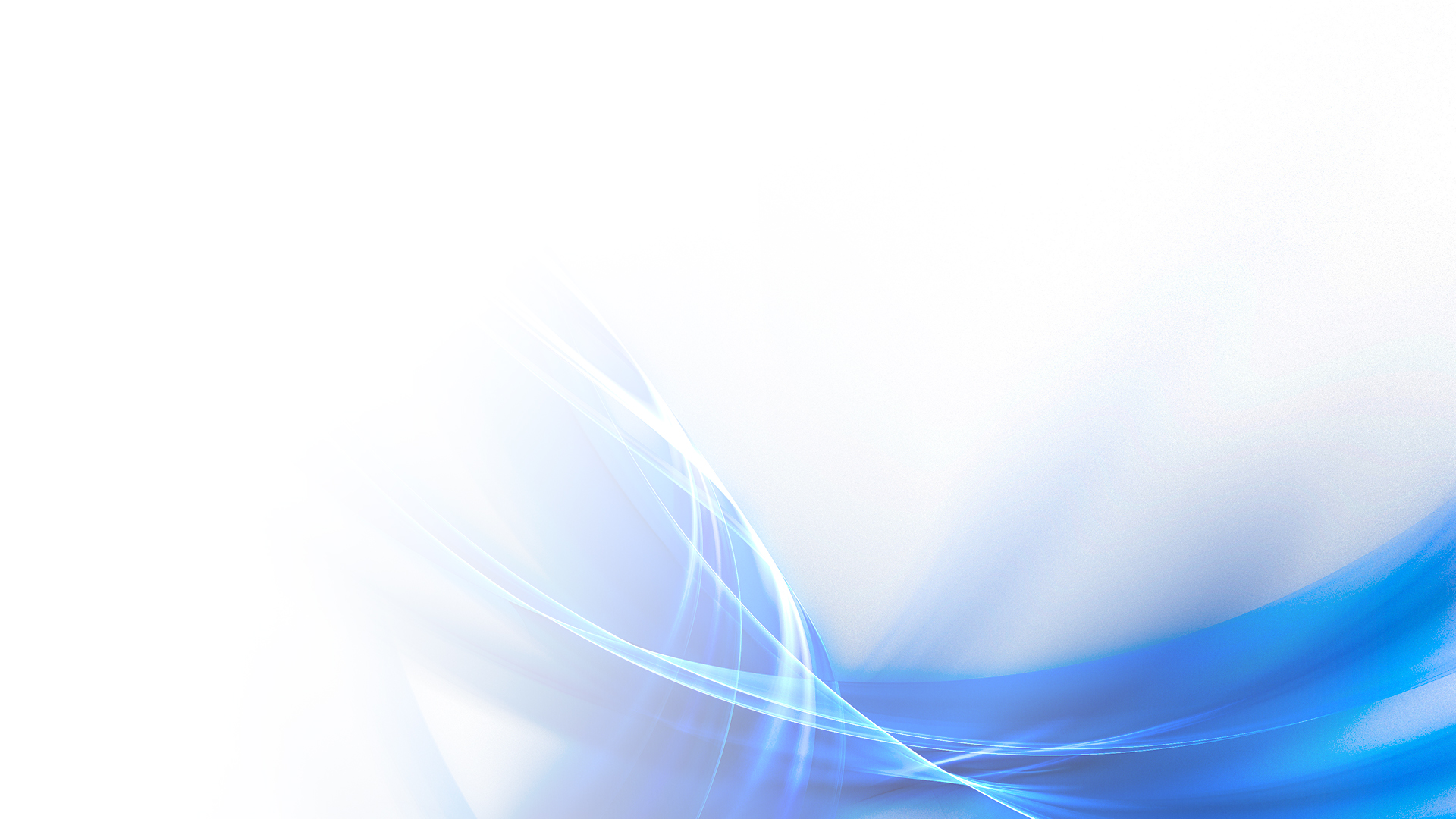 Dosažené výsledky
Porovnání výsledků
 Dostatečnost a přesnost použité metody
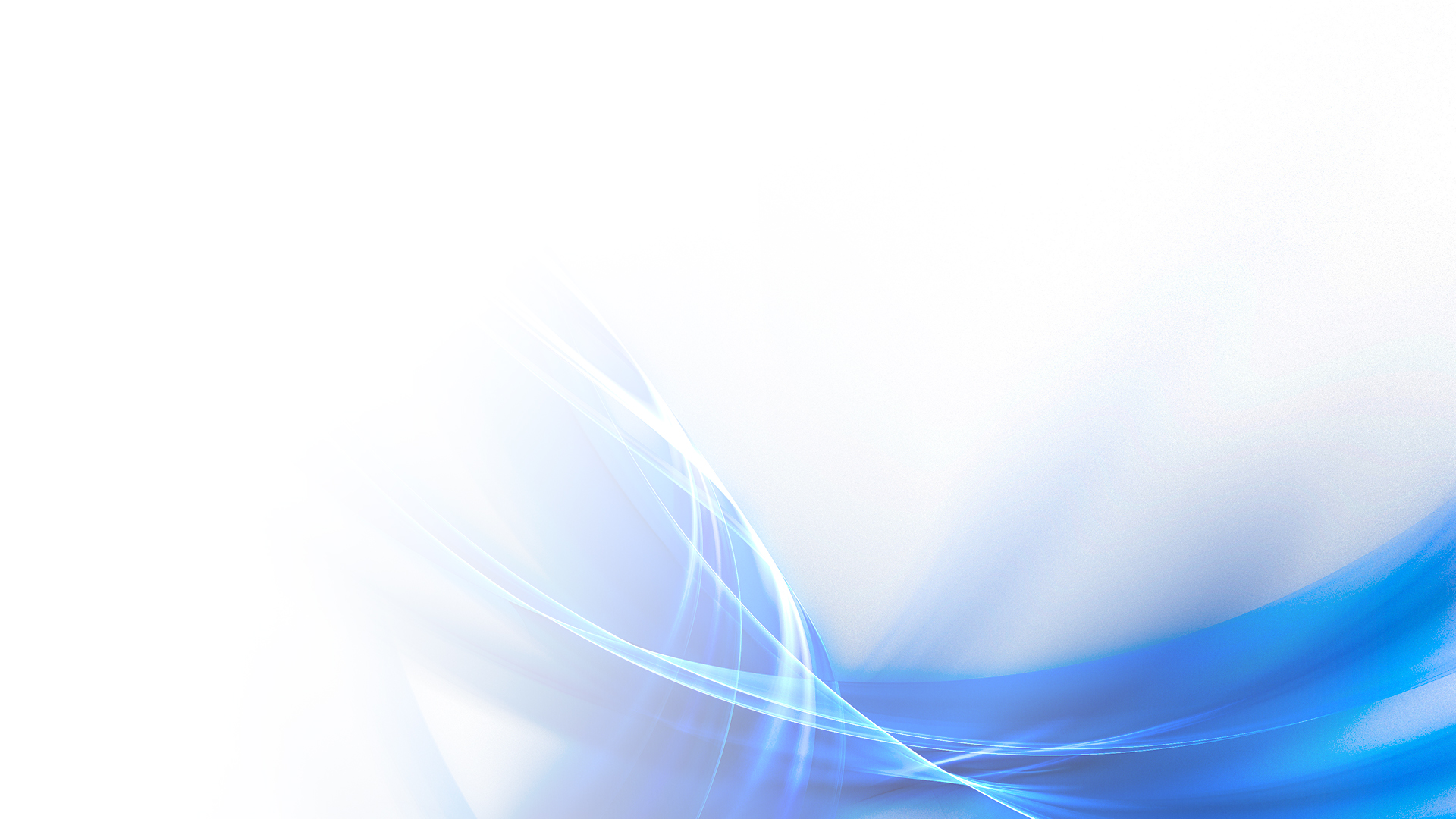 Závěr
Oba cíle práce byly splněny. 
 Aplikace výpočtových metod a zaměření na rizika přechodu kritických otáček 
 Analýza  vlivu geometrických parametrů a materiálových hodnot na polohu kritických otáček
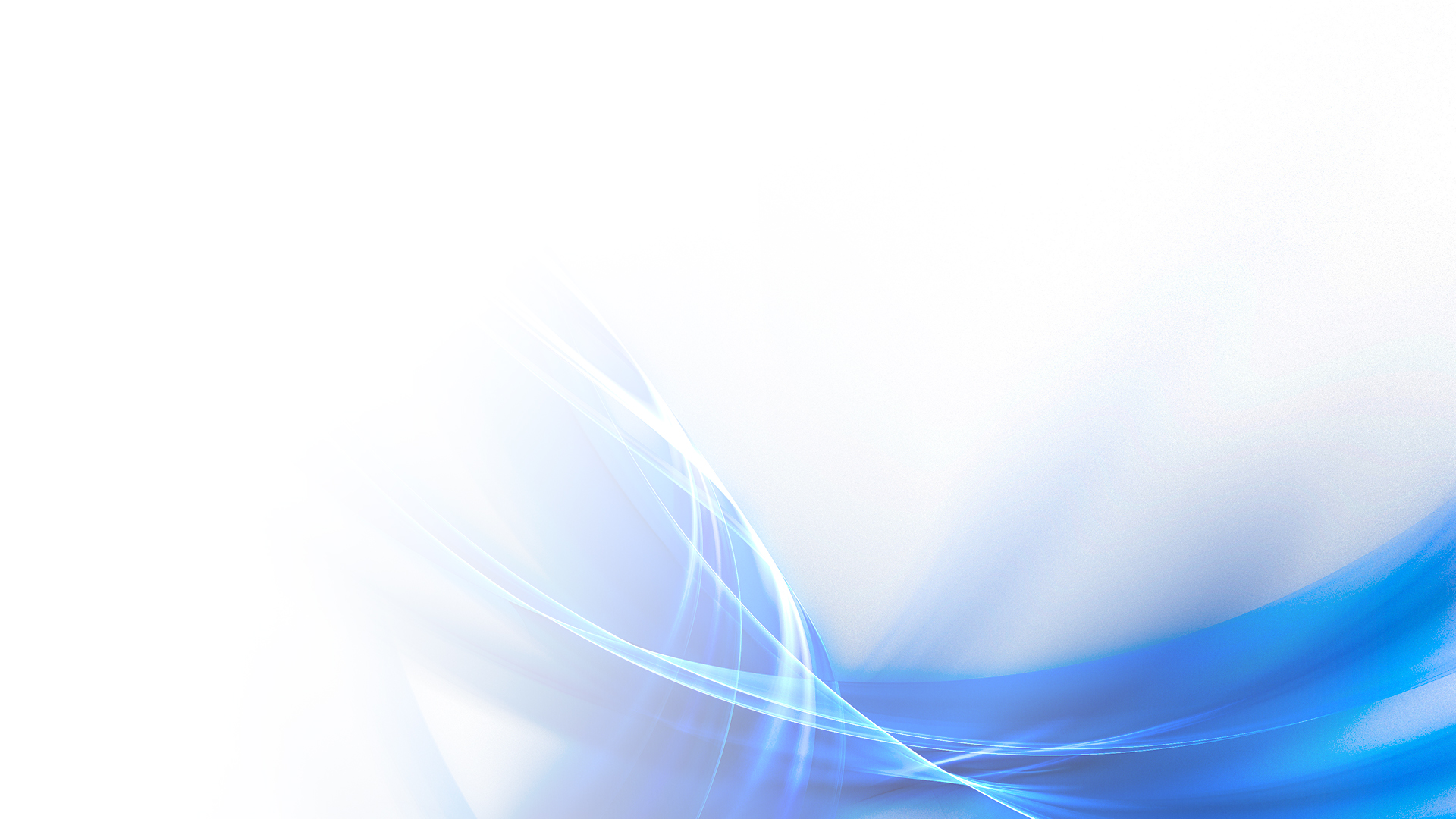 Doplňující otázky vedoucího práce pana  doc. Hrubého
Vysvětlete, jaké okrajové podmínky problému použijete v případě radiálně poddajných ložisek. Jakou metodu řešení bude vhodné v takovém případě použít.
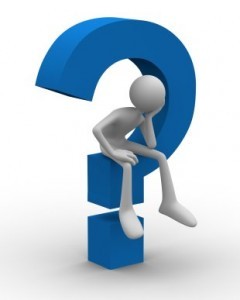 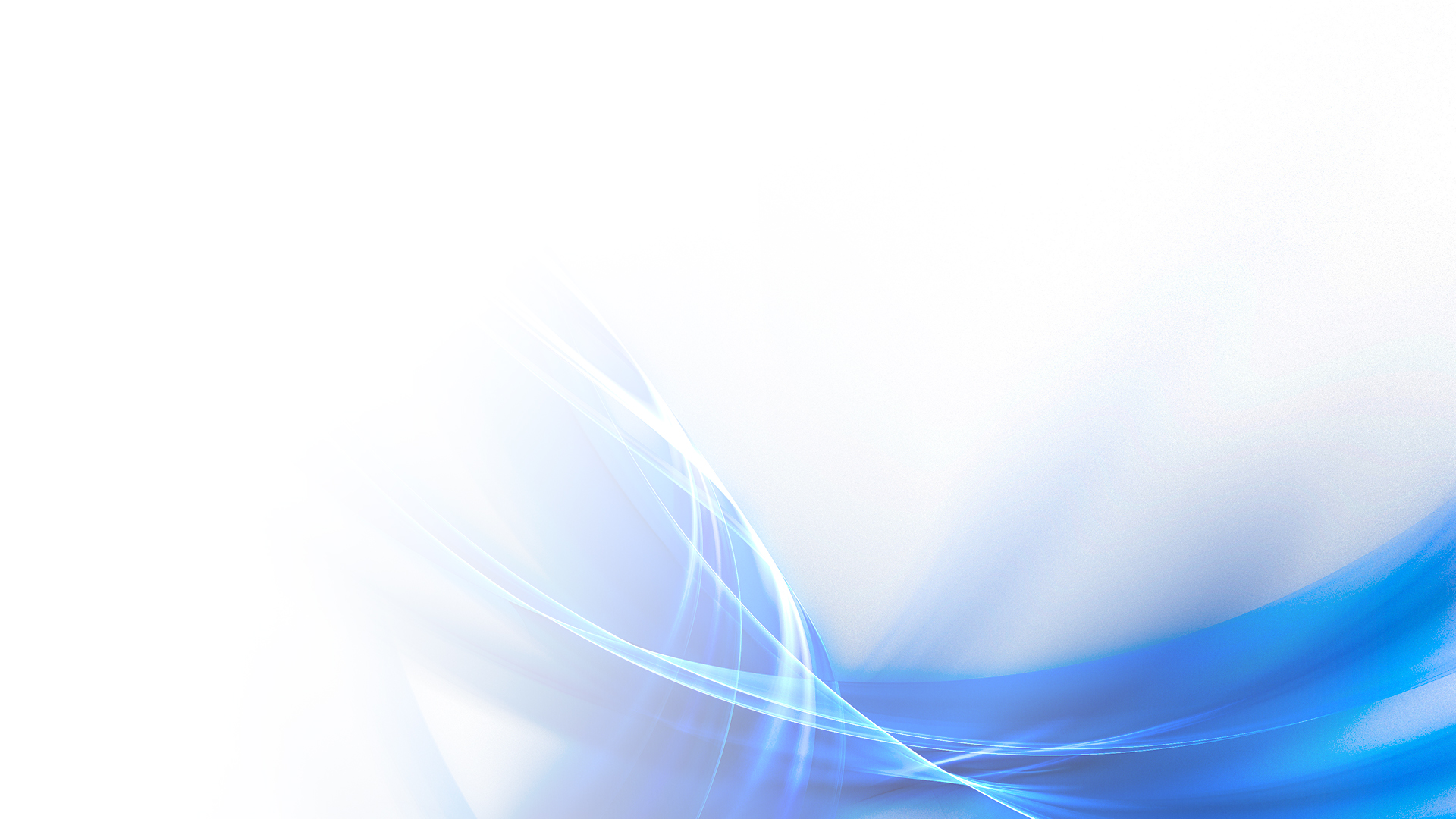 Doplňující otázky oponenta práce pana      Ing. Podařila
Blíže popište přínosy závěrečné práce vzhledem k použití v praxi.
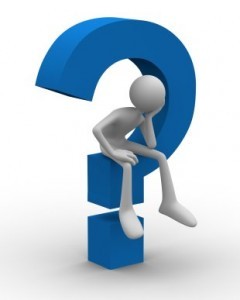 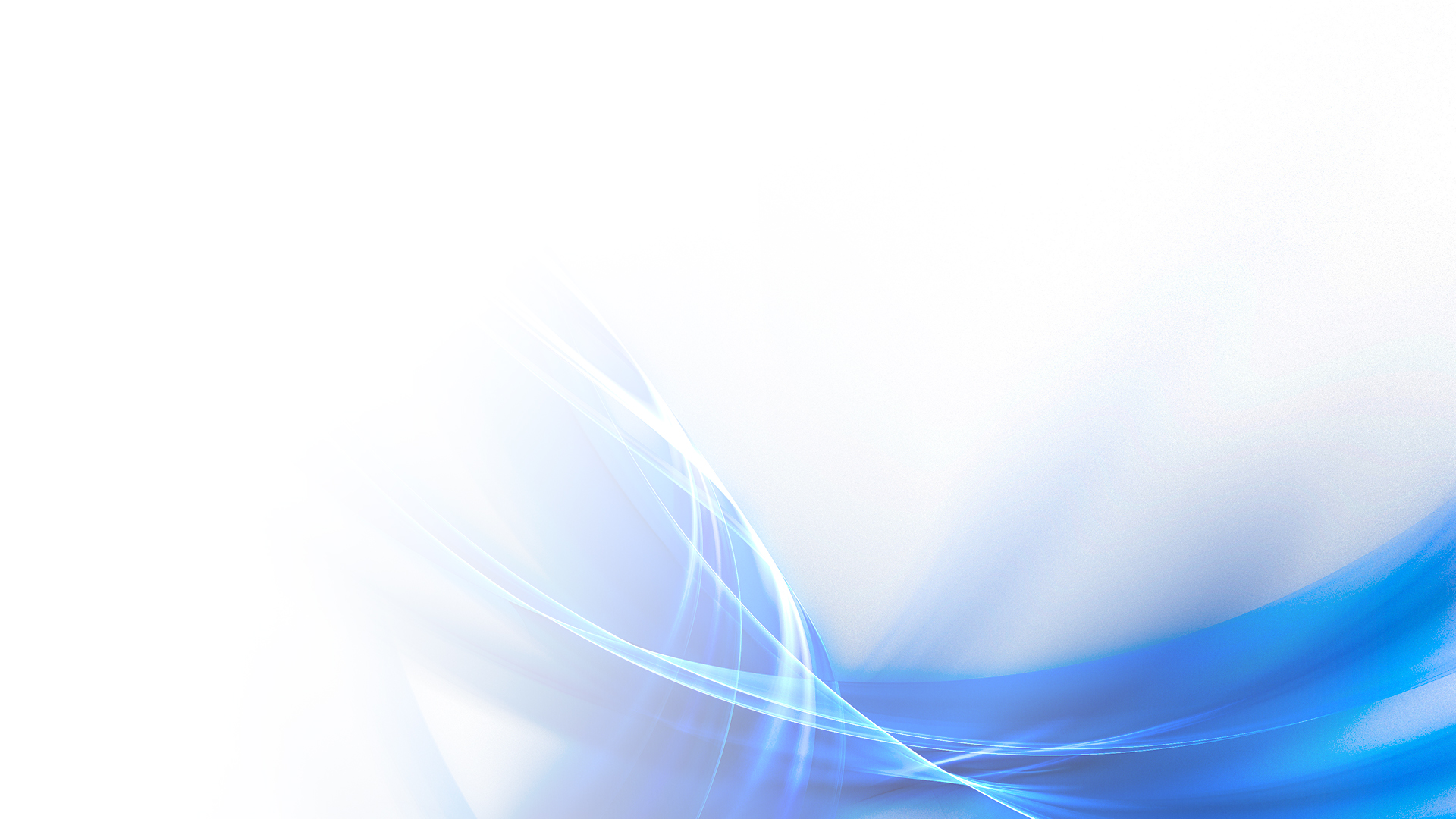 Děkuji vám za pozornost